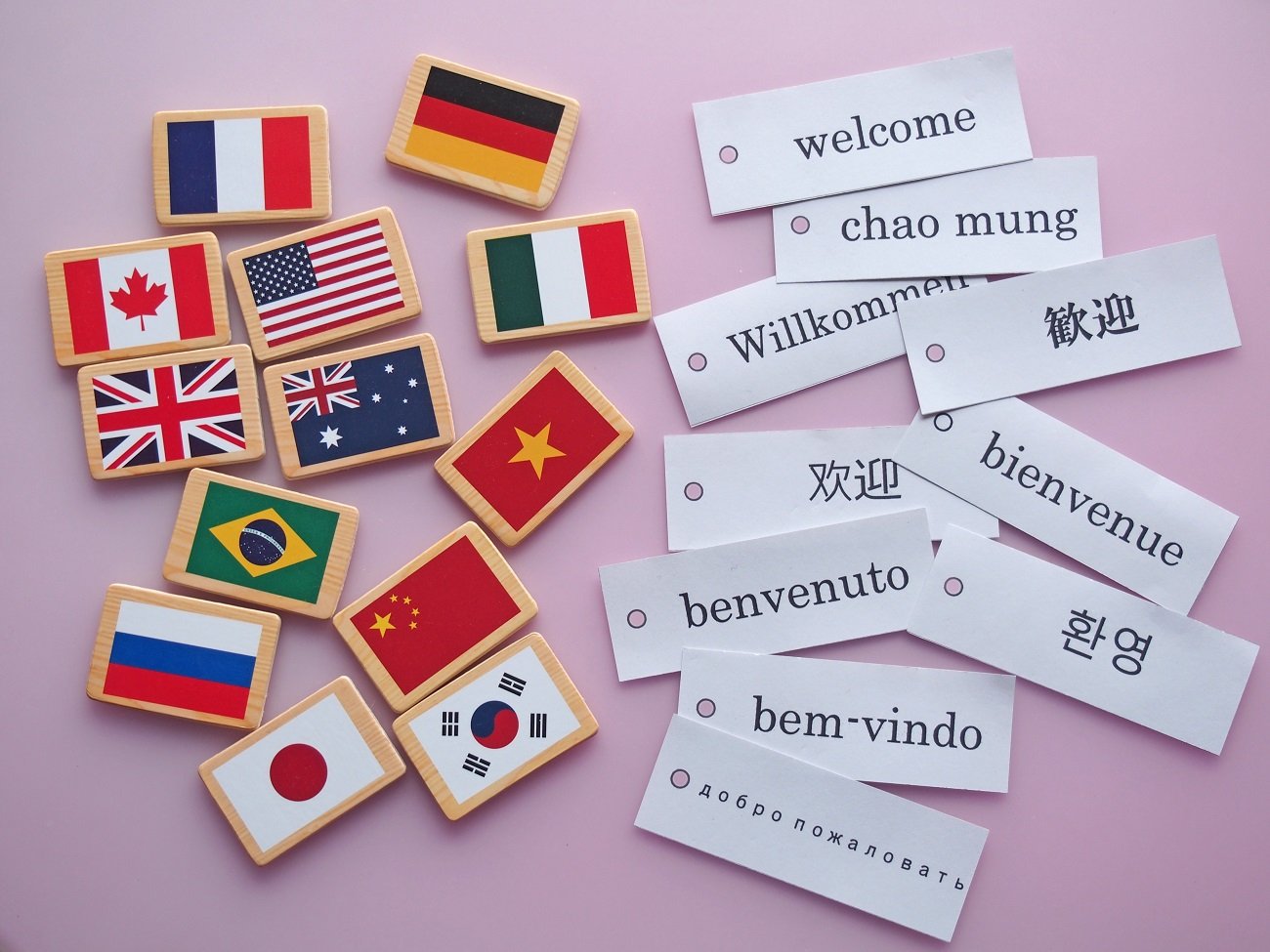 Dlaczego warto uczyć się języków?
Klara Janczyk VIc
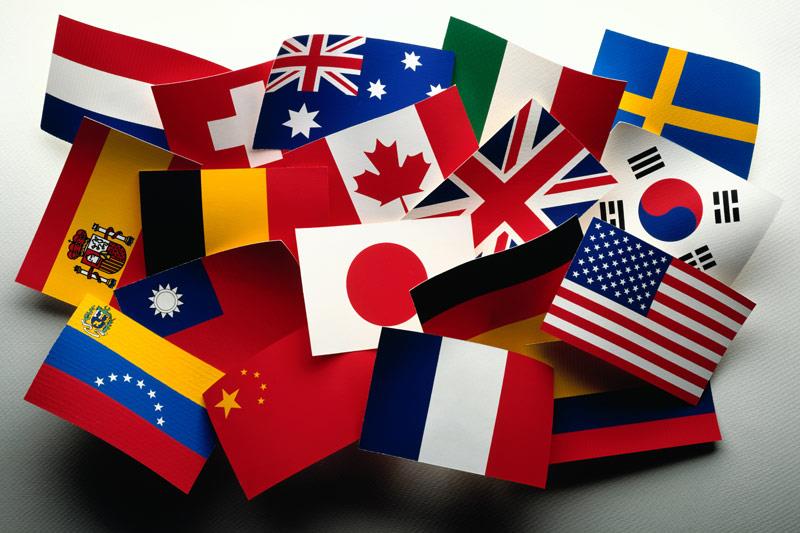 Po co nam języki obce?
Są bardzo potrzebne w życiu. Przez nie doskonalimy swoją wiedzę i szkolimy umysł.Ucząc się języków obcych, ćwiczymy pamięć, koncentrację oraz rozwijamy swoje horyzonty.
Znajmość języków obcych pozwala spojrzeć na inne kraje i ich kultury w niestandardowy sposób.
Kliknij, aby dodać tekst
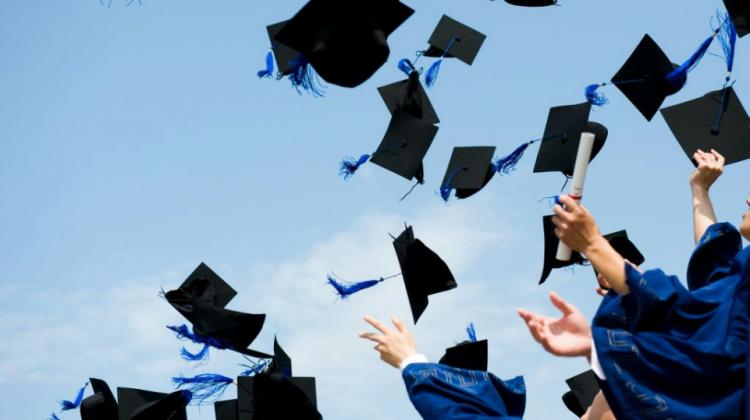 Dzięki językom możemy znaleźć lepszą uczelnię i pracę.
Języki pozwalają nam również na dostanie się na lepszą uczelnię a nawet studiowanie za granicą. W pracy języki obce bardzo się przydają. Mamy kontakt z klientami z różnych krajów, rozmawiamy telefonicznie i piszemy maile w różnych językach.
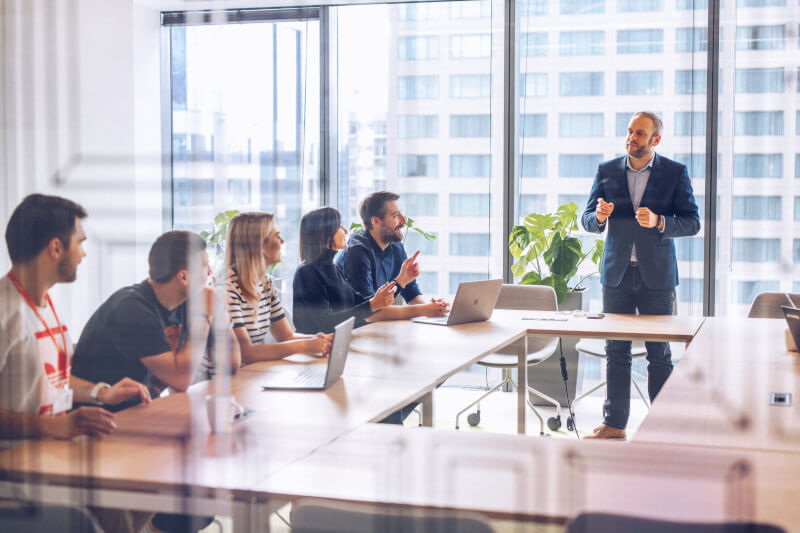 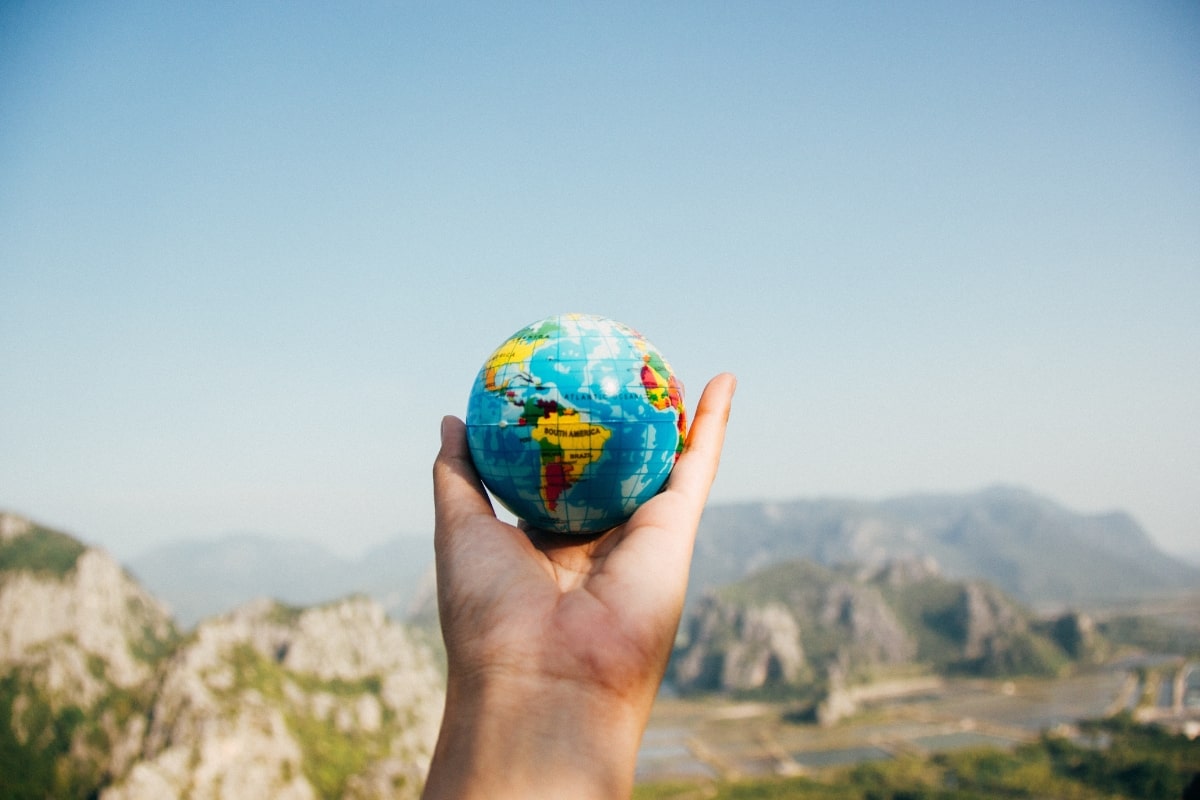 Języki obce pozwalają poczuć się mieszkańcami całego świata
Komunikujemy się i rozmawiamy w danym języku. 
Bez problemu czytamy  w oryginale książki, oglądamy filmy i doświadczamy codziennego życia mieszkańców innego kraju.
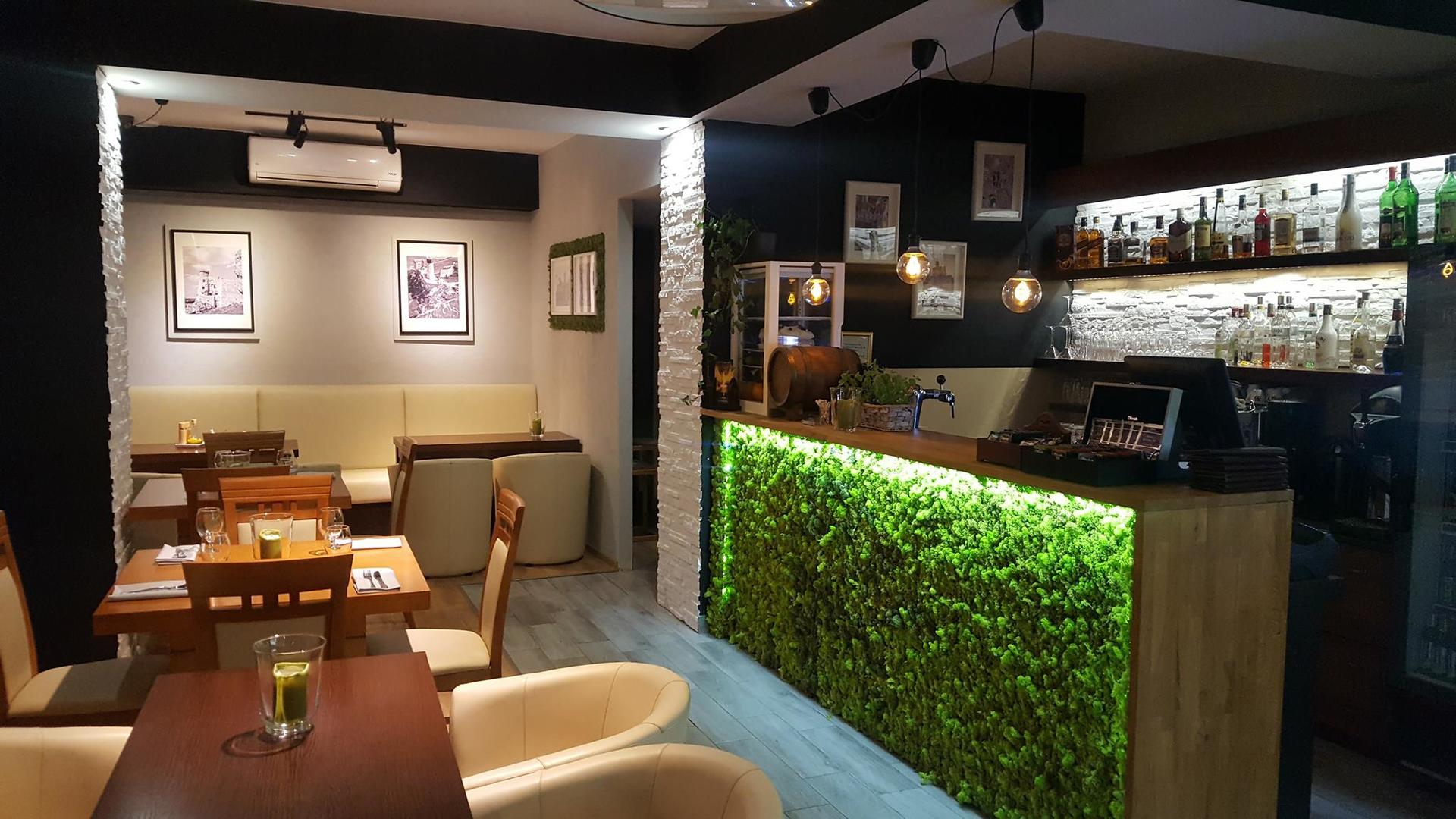 Dzięki językom obcym możemy porozumiewać się bez problemu w restauracjach i kawiarniach.
Znajomość języka obcego przyda nam się kiedy będziemy chcieli zamówić coś w restauracji lub kawiarni podczas wyjazdu wakacyjnego lub służbowego. Łatwo zamówimy pokój w hotelu lub wynajmiemy samochód w obcym kraju.
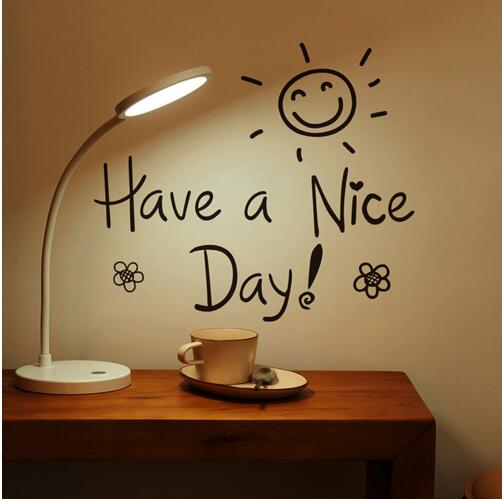 Dziękuję za uwagę i życzę miłego dnia :-)
Thank you for your attention and have a nice day :-)Спасибо за внимание и хорошего дня :-)